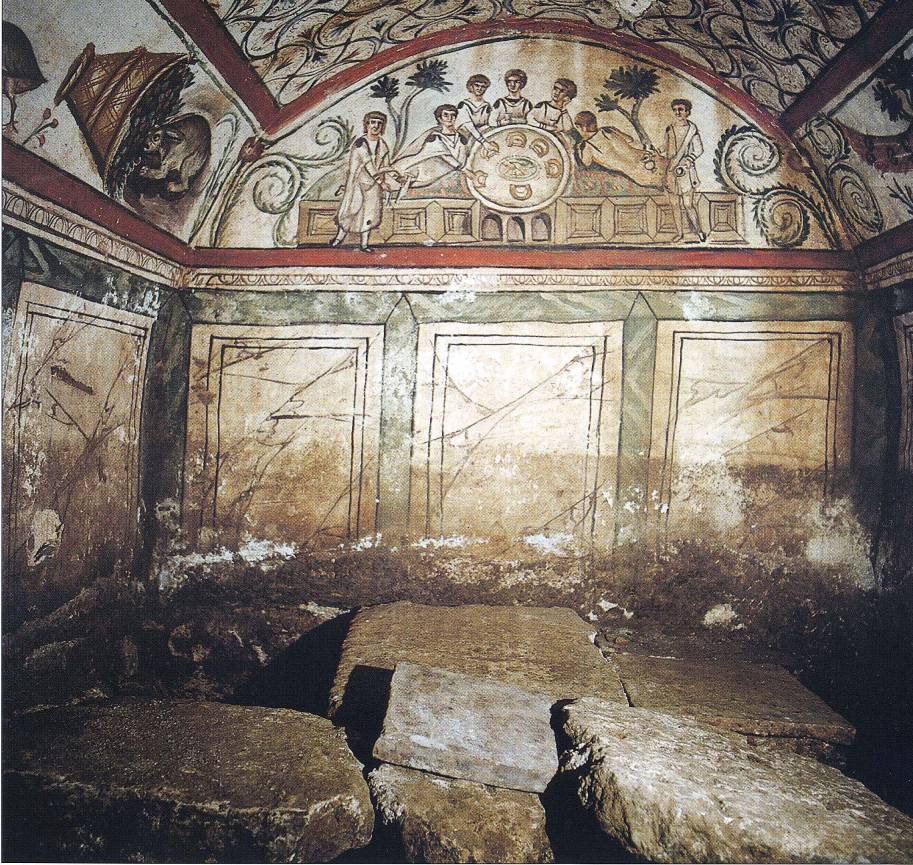 Tomi
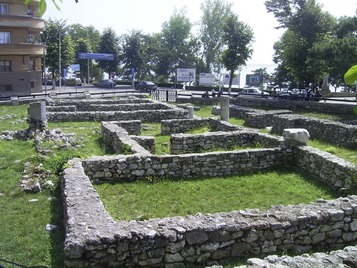 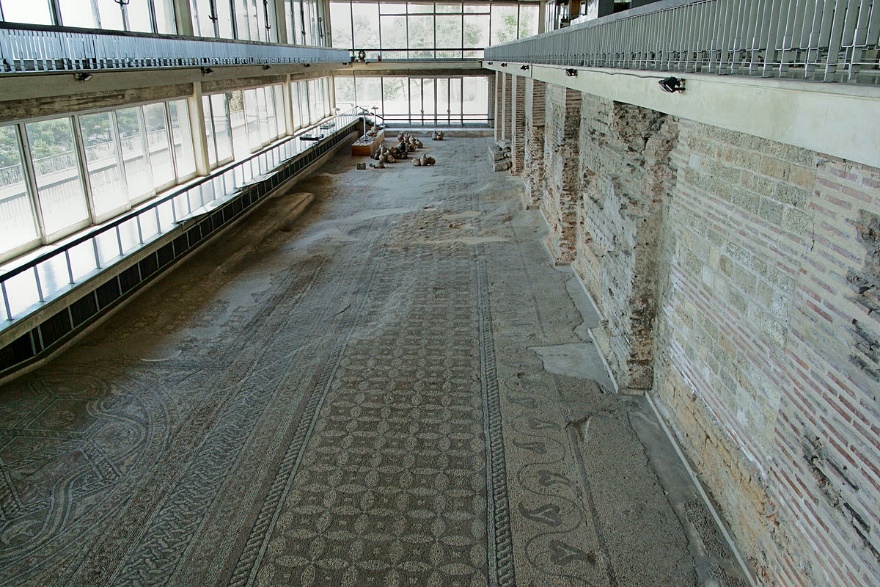 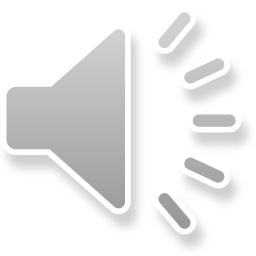 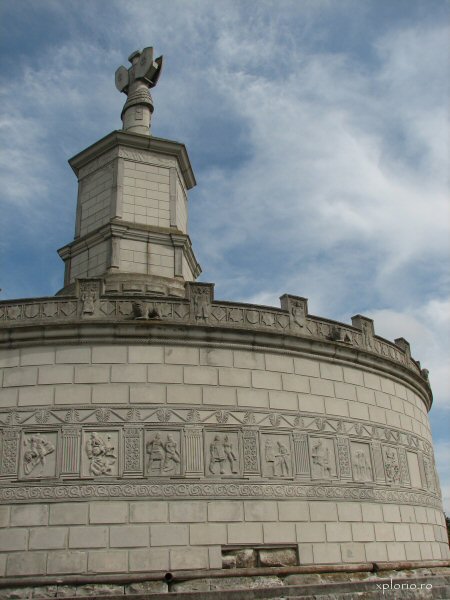 Adamklisi
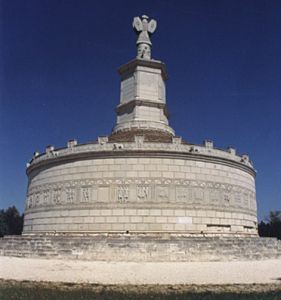 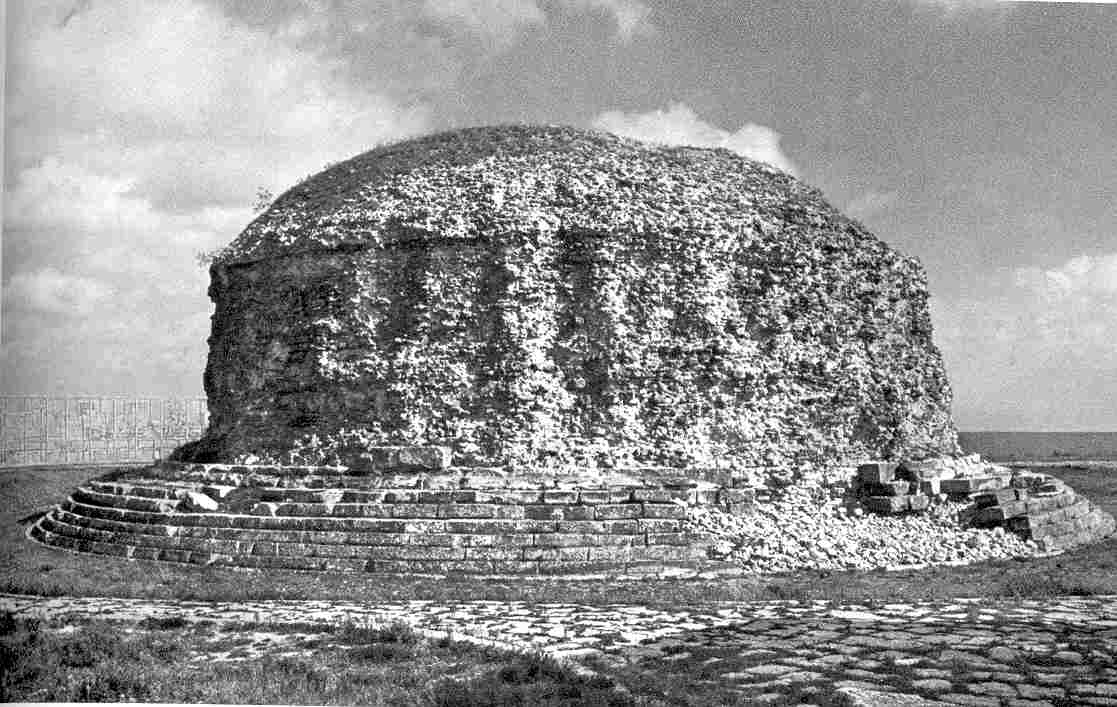 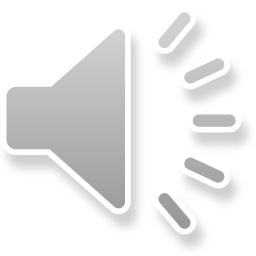 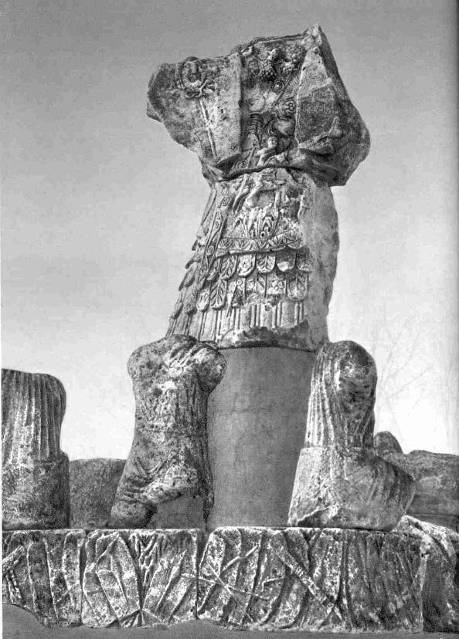 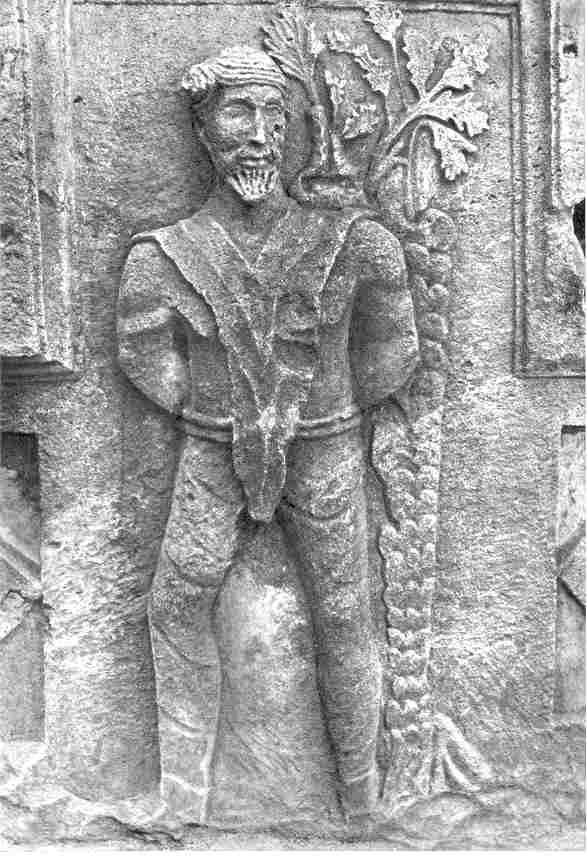 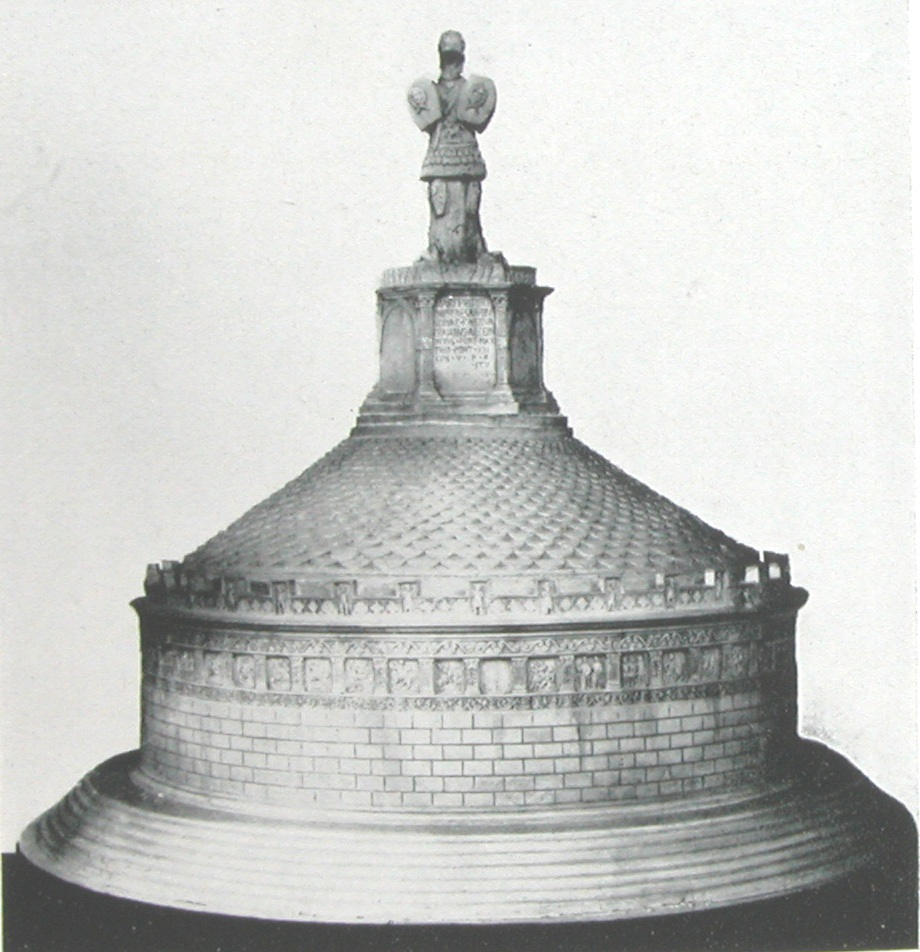 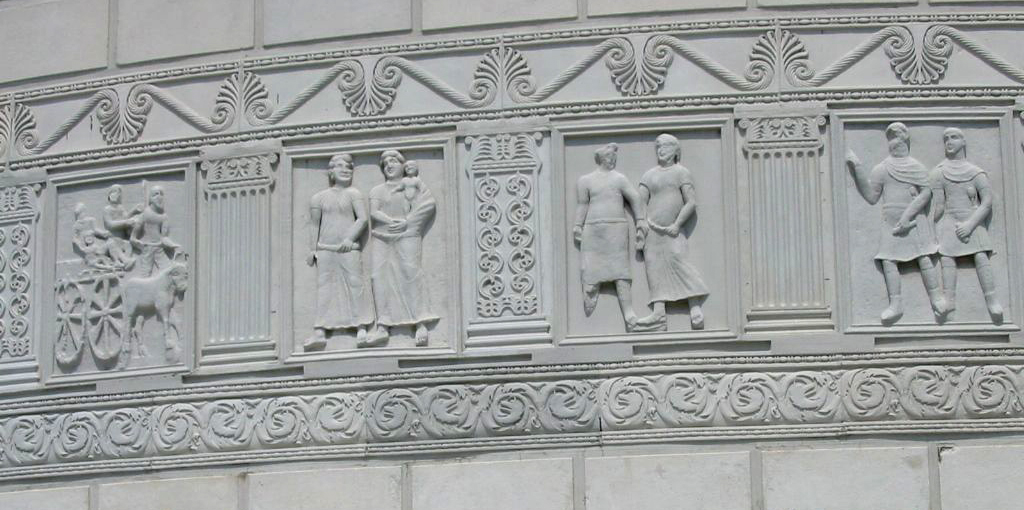 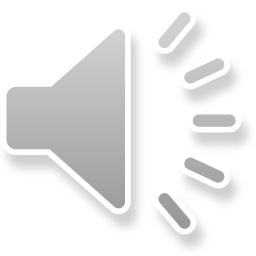 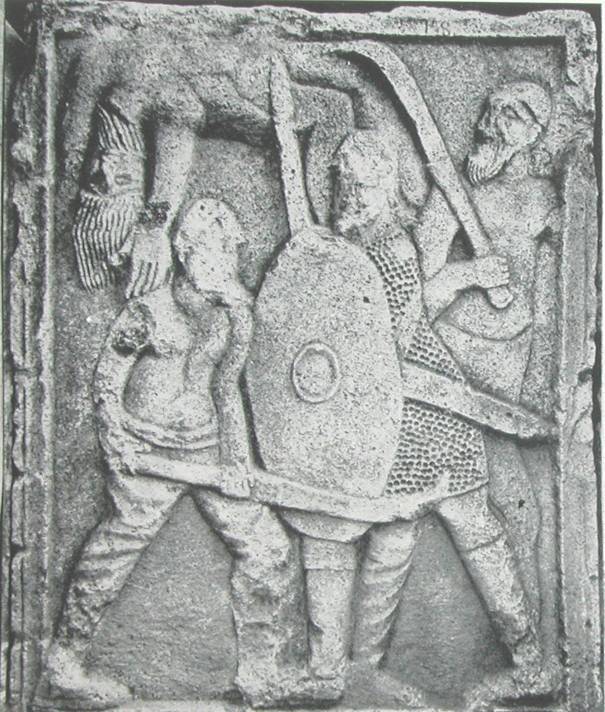 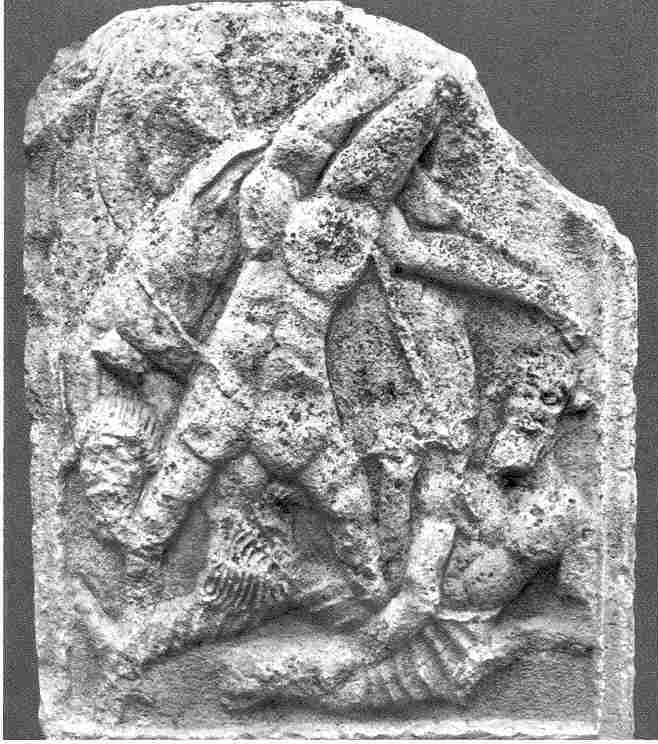 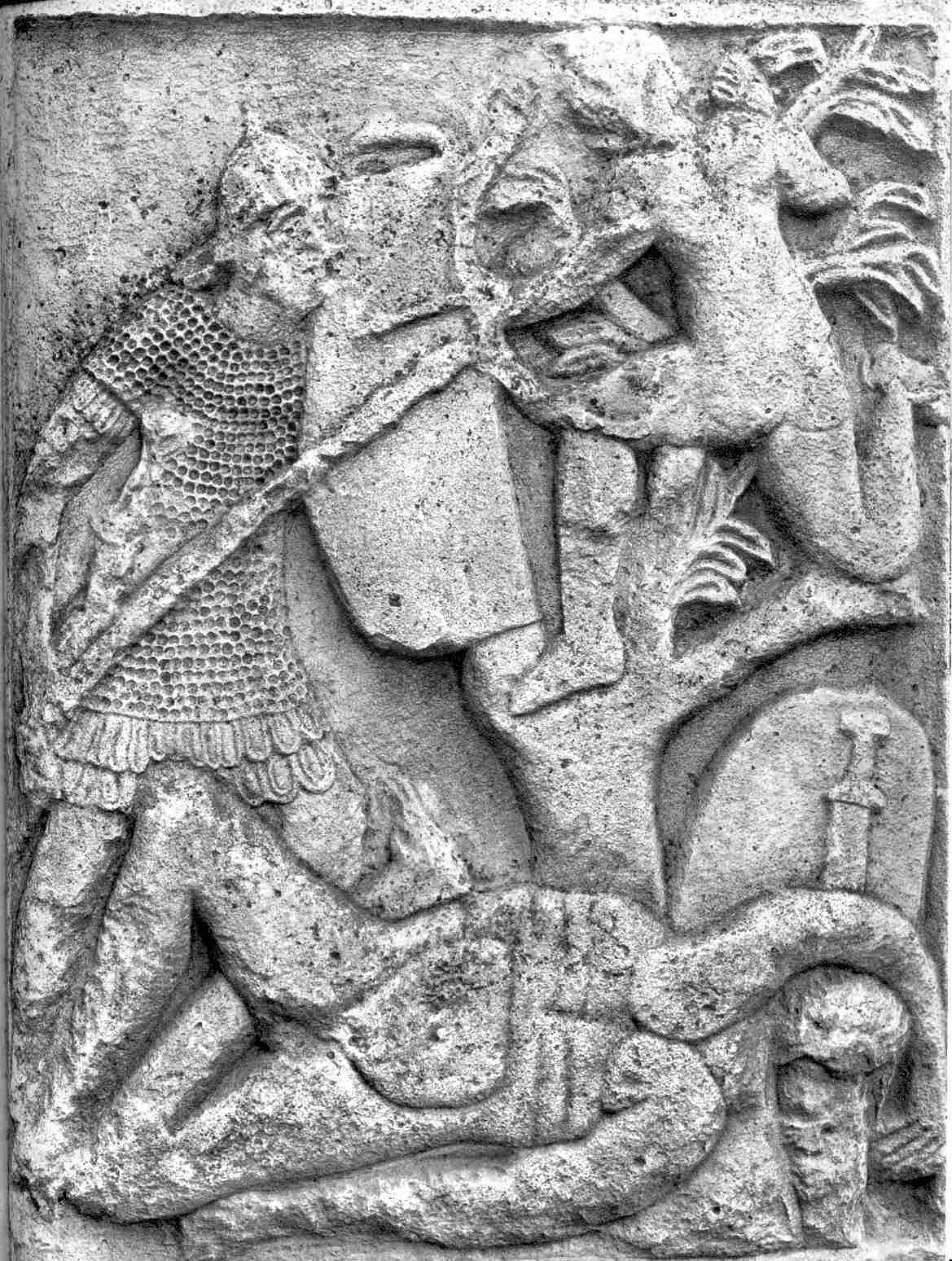 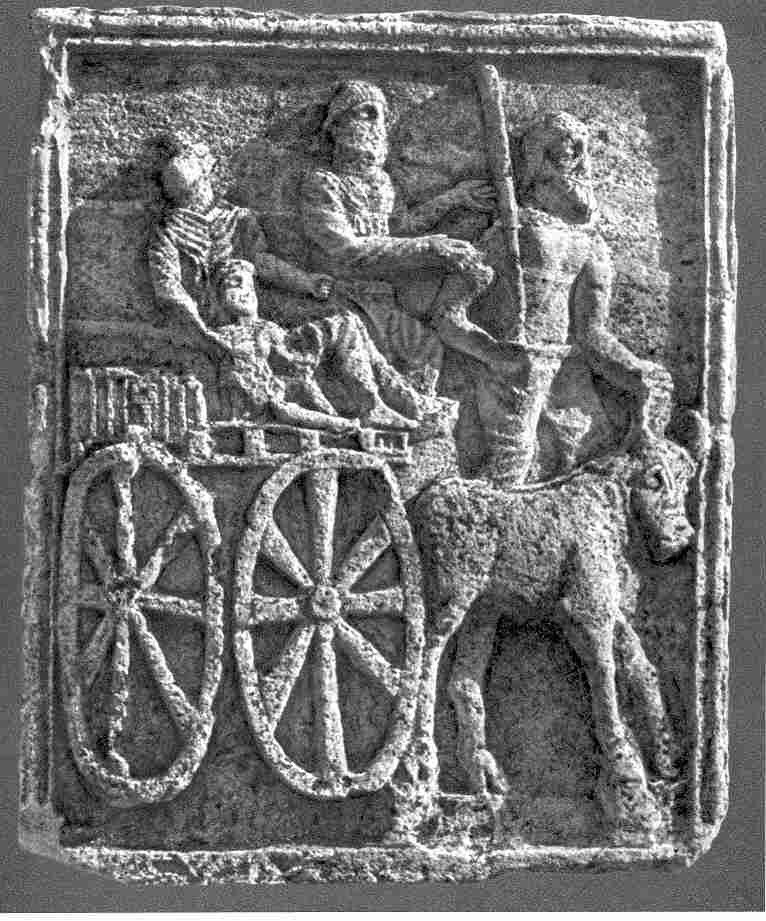 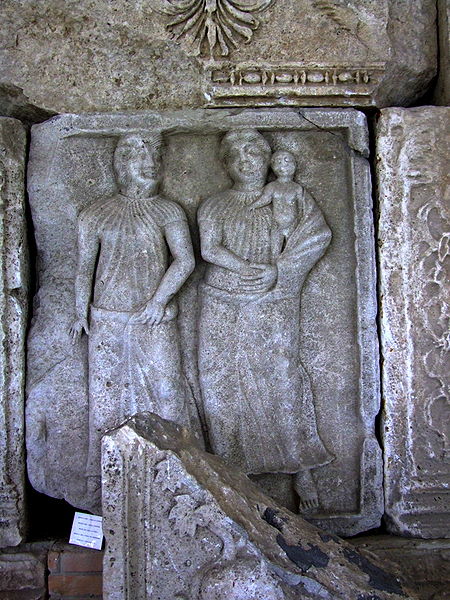 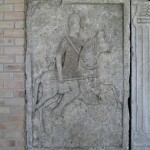 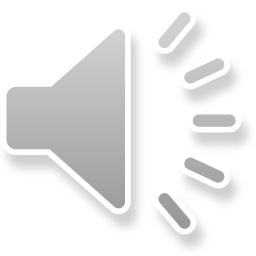